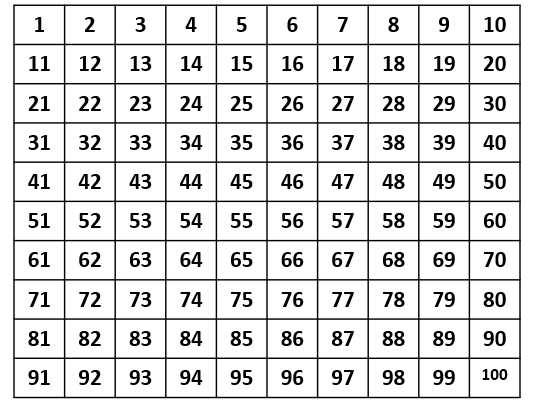 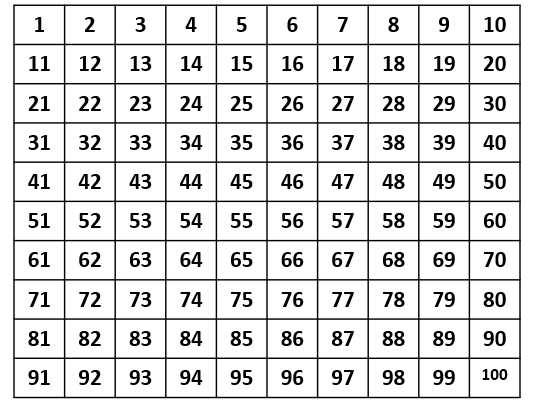 daily count
The following slides are intended to support collaborative or group counting
Teachers should adapt to suit the needs of their learners, including further examples or different images
Teachers may wish to record a voice-over so that pupils can hear the sound of each number
0     5     10    15   20   25   30   35   40   45   50   55   60   65   70   75   80   85   90   95   100
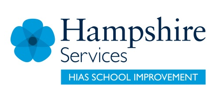 daily count
 in 10s from any number
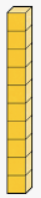 (Examples counting from 1 and from 6)
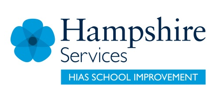 six
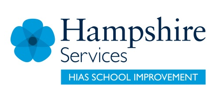 sixteen
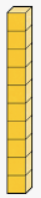 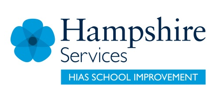 twenty six
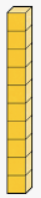 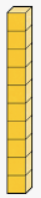 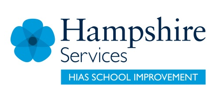 thirty six
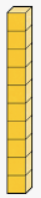 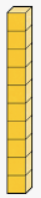 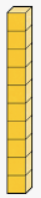 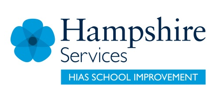 forty six
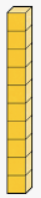 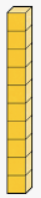 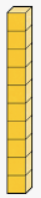 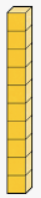 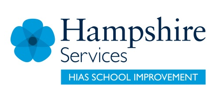 fifty six
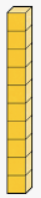 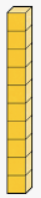 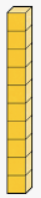 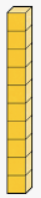 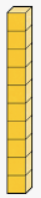 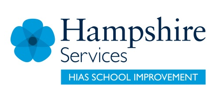 sixty six
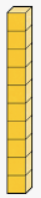 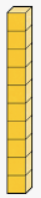 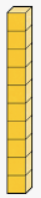 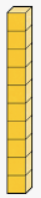 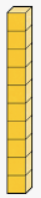 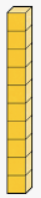 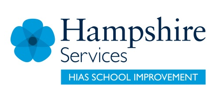 seventy six
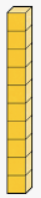 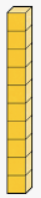 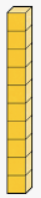 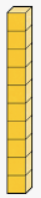 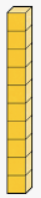 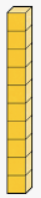 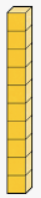 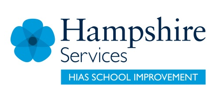 eighty six
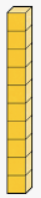 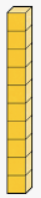 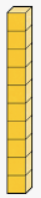 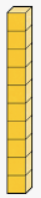 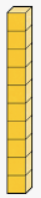 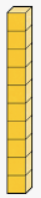 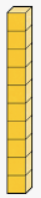 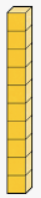 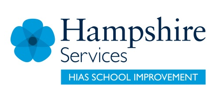 ninety six
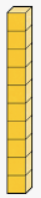 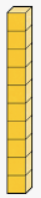 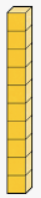 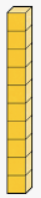 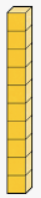 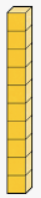 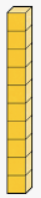 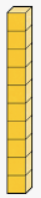 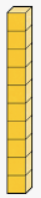 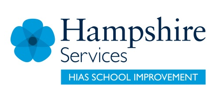 one hundred and six
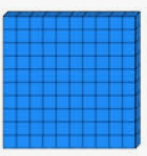 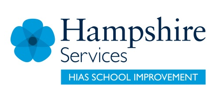 What comes next?
Keep counting !
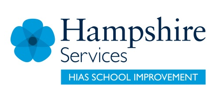 one
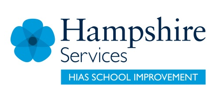 eleven
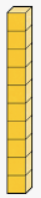 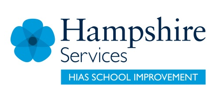 twenty one
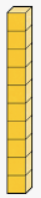 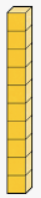 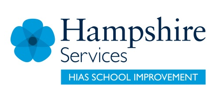 thirty one
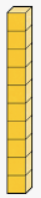 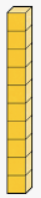 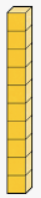 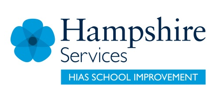 forty one
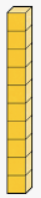 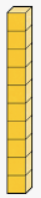 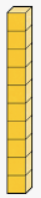 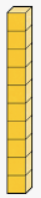 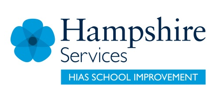 fifty one
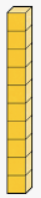 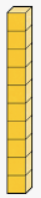 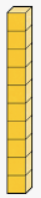 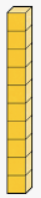 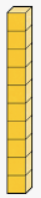 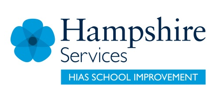 sixty one
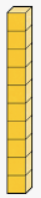 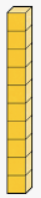 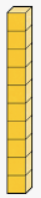 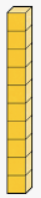 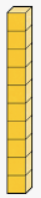 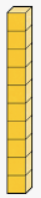 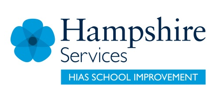 seventy one
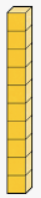 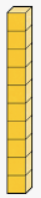 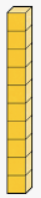 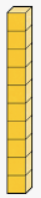 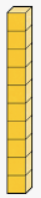 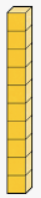 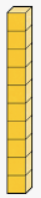 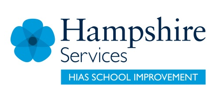 eighty one
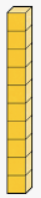 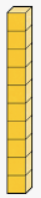 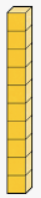 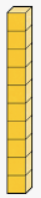 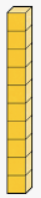 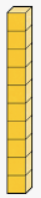 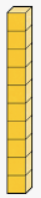 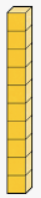 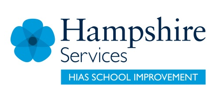 ninety one
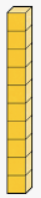 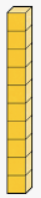 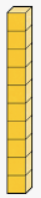 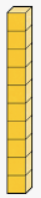 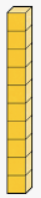 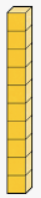 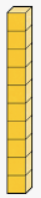 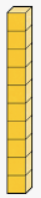 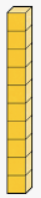 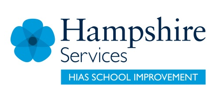 one hundred and one
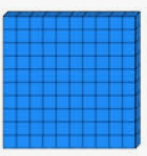 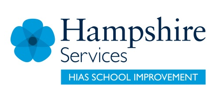 What comes next ?
Keep counting !
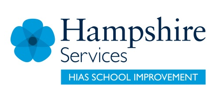